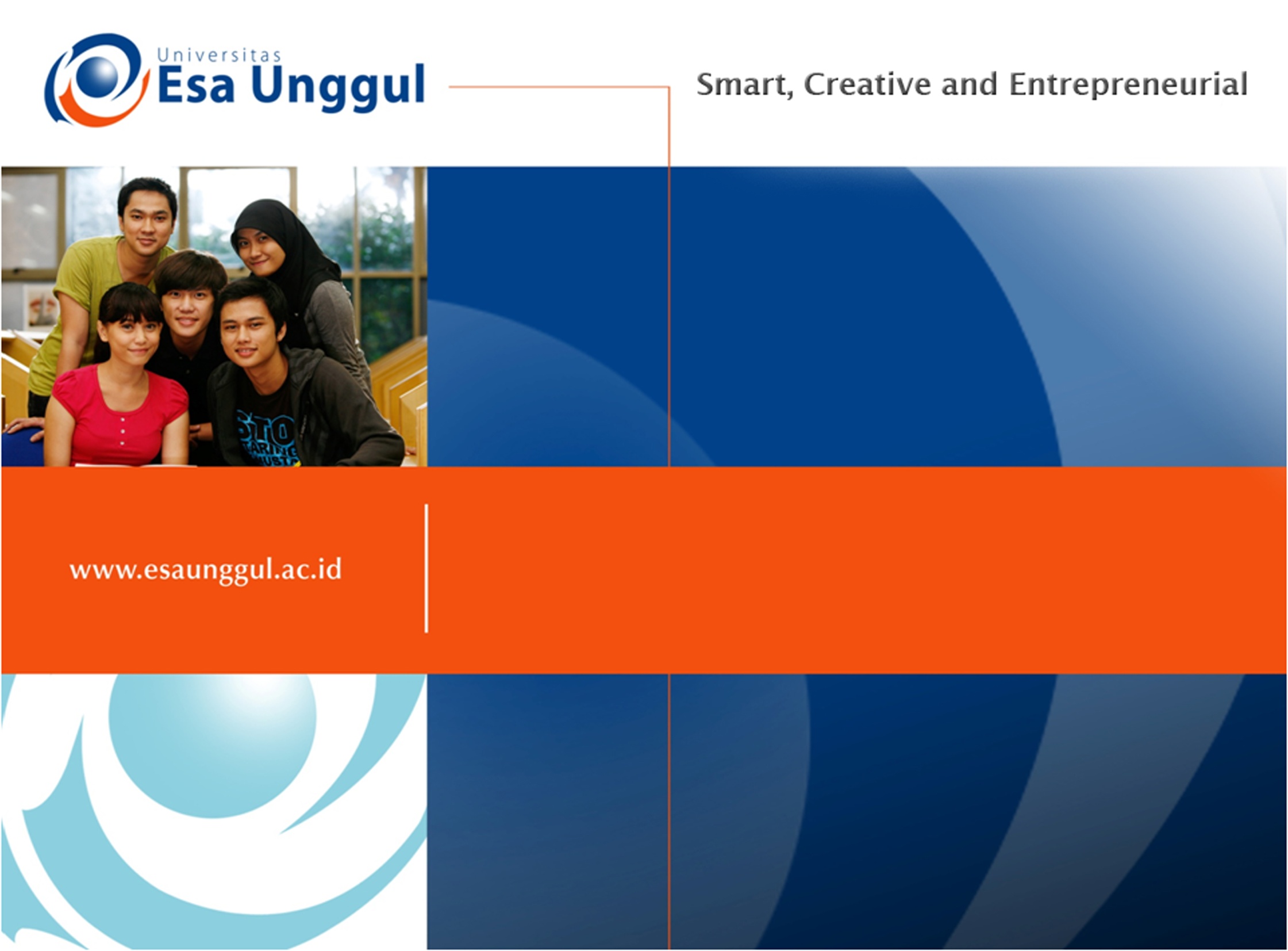 Sistem Pelayanan Kesehatan Di Indonesia (Sesi 5 – Suprasistem SKN )
Dwi Nurmawaty, SKM, MKM
PENGERTIAN SISTEM :
Beberapa pengertian sistem yang dipandang cukup penting adalah:
Sistem adalah gabungan dari elemen-elemen yang saling dihubungkan oleh suatu proses atau struktur dan berfungsi sebagai satu kesatuan organisasi dalam upaya menghasilkan sesuatu yang telah ditetapkan (Ryans)
Sistem adalah suatu struktur konseptual yang terdiri dari fungsi-fungsi yang saling berhubungan yang bekerja sebagai satu unit organik untuk mencapai keluaran yang diinginkan secara efektif dan efisien (John Mc Manama)
Sistem adalah kumpulan dari bagian-bagian yang berhubungan dan membentuk satu kesatuan yang majemuk, dimana masing-masing bagian bekerjasama secara bebas dan terkait untuk mencapai sasaran kesatuan dalam suatu situasi yang majemuk pula.
Sistem adalah suatu kesatuan yg utuh dan terpadu dari berbagai elemen yg berhubungan serta saling mempengaruhi yg dengan sadar dipersiapkan utk mencapai tujuan yg telah ditetapkan.
Sistem adalah kesatuan (rangkaian/gabungan) dari berbagai bagian yang saling berkait, bertaut satu sama lain, pengaruh mempengaruhi, yang diarahkan untuk mencapai atau menghasilkan sesuatu.
CIRI – CIRI SISTEM :
Dalam sistem terdapat bagian atau elemen yang satu sama lain saling berhubungan & mempengaruhi yang kesemuanya membentuk satu kesatuan, dalam arti semuanya berfungsi untuk mencapai tujuan yang sama yang telah ditetapkan
Fungsi yang diperankan oleh masing-masing bagian atau elemen yang membentuk satu kesatuan tersebut adalah dalam rangka mengubah masukan menjadi keluaran yang direncanakan
Dalam melaksanakan fungsi tersebut, semuanya bekerjasama secara bebas namun terkait, dalam arti terdapat mekanisme pengendalian yang mengarahkannya agar tetap berfungsi sebagaimana yang telah direncanakan
Sekalipun sistem merupakan satu kesatuan yang terpadu, bukan berarti ia tertutup terhadap lingkungan (bersifat terbuka)
UNSUR – UNSUR SISTEM :
6 (enam) unsur dari sistem yaitu antara lain :
1. Masukan
Masukan (input) adalah kumpulan bagian atau elemen yang terdapat dalam sistem & yang diperlukan untuk dapat berfungsinya sistem tersebut
2. Proses
Proses (process) adalah kumpulan bagian atau elemen yang terdapat dalam sistem & yang berfungsi untuk mengubah masukan menjadi keluaran yang direncanakan
3. Keluaran
Keluaran (output) adalah kumpulan bagian atau elemen yang dihasilkan dari berlangsungnya proses dalam system
4. Umpan balik
Umpan balik (feed back) adalah kumpulan bagian atau elemen yang merupakan keluaran dari sistem & sekaligus sebagai masukan bagi sistem tersebut
5. Dampak
Dampak (impact) adalah akibat yang dihasilkan oleh keluaran sistem tersebut
6. Lingkungan
Lingkungan (environment) adalah dunia di luar sistem yang tidak dikelola oleh sistem tetapi mempunyai pengaruh besar terhadap sistem
Suprasistem :
Adalah lingkungan dimana sistem tersebut berada. Lingkungan yang dimaksud disini juga berbentuk suatu sistem tersendiri, yang kedudukan dan peranannya lebih luas
Sistem Kesehatan :
Pengertian Sistem Kesehatan menurut WHO, 2000 ialah semua kegiatan yang secara bersama-sama diarahkan untuk mencapai tujuan utama berupa peningkatan & pemeliharaan kesehatan. Adapun tujuan yang dimaksud adalah untuk meningkatkan derajat kesehatan masyarakat, merespon harapan-harapan/ kebutuhan-kebutuhan masyarakat sesuai harga diri & hak azasi manusia (kepedulian) serta memberikan perlindungan finansial bagi masyarakat terhadap kemungkinan biaya kesehatan (keadilan dalam pembiayaan).
Visi Pembangunan Kesehatan
Adalah Indonesia Sehat 2010 yaitu masyarakat, bangsa, dan negara yang ditandai oleh penduduknya hidup dalam lingkungan dan dengan perilaku hidup sehat, memiliki kemampuan untuk menjangkau pelayanan kesehatan yang bermutu secara adil dan merata, serta memiliki derajat kesehatan yang setinggi-tingginya di seluruh wilayah Republik Indonesia.
 
Misi Pembangunan Kesehatan adalah:
Menggerakkan pembangunan nasional berwawasan kesehatan
Mendorong kemandirian masyarakat untuk hidup sehat
Memelihara dan meningkatkan pelayanan kesehatan yang bermutu, merata, dan terjangkau
Memelihara dan meningkatkan kesehatan individu, keluarga, dan masyarakat beserta lingkungannya
Supra Sistem dari SKN :
Adalah Ketahanan Nasional. 

SKN dengan berbagai sistem nasional lainnya, diarahkan untuk tercapainya Tujuan Bangsa Indonesia sebagaimana yang tercantum dalam Pembukaan UUD 1945 yaitu melindungi segenap Bangsa Indonesia dan seluruh tumpah darah Indonesia dan untuk memajukan kesejahteraan umum, mencerdaskan kehidupan bangsa dan ikut melaksanakan ketertiban dunia yang berdasarkan kemerdekaan, perdamaian abadi dan keadilan sosial.
TERIMA KASIH